O anúncio sobre Jesus
Antigo testamento
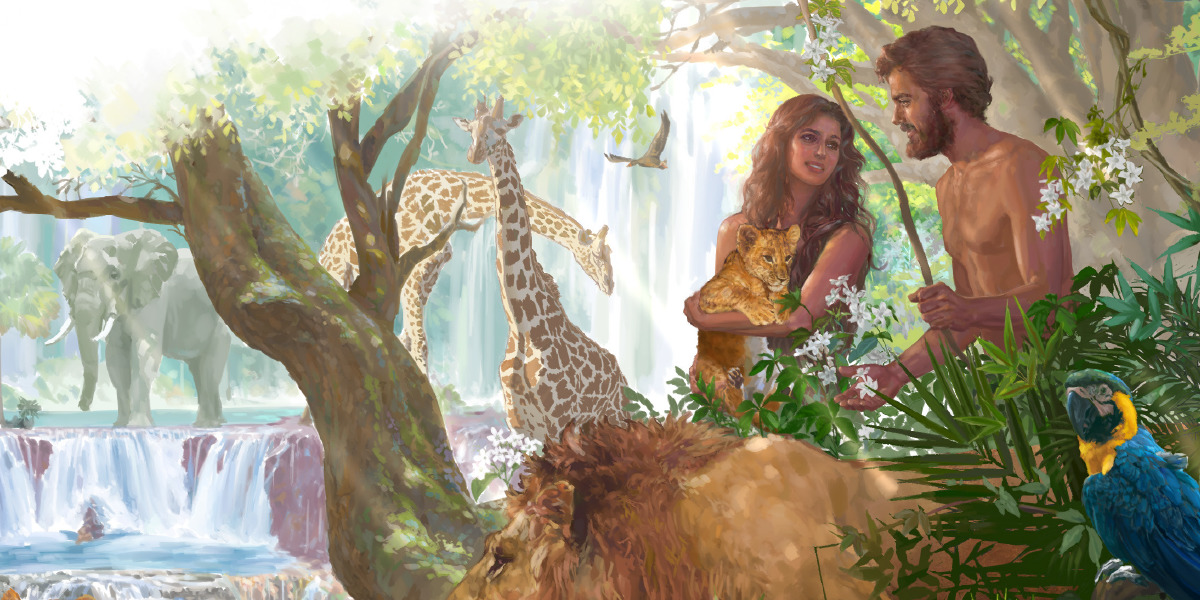 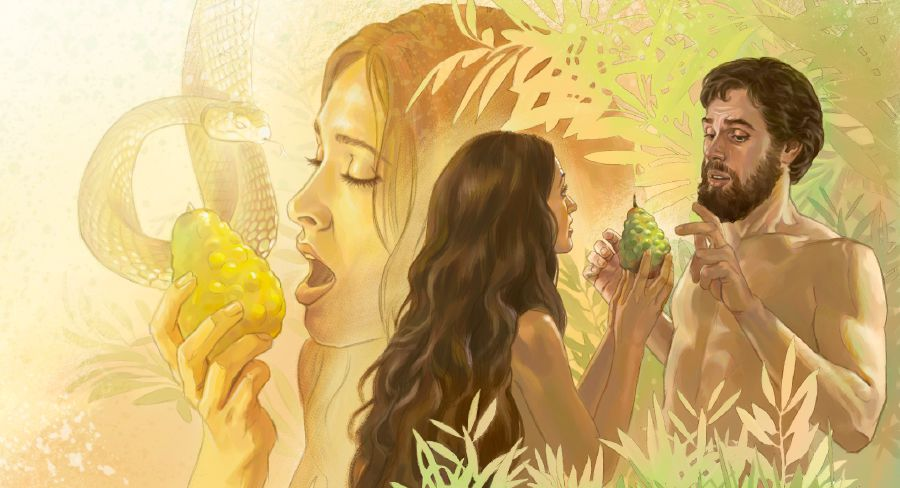 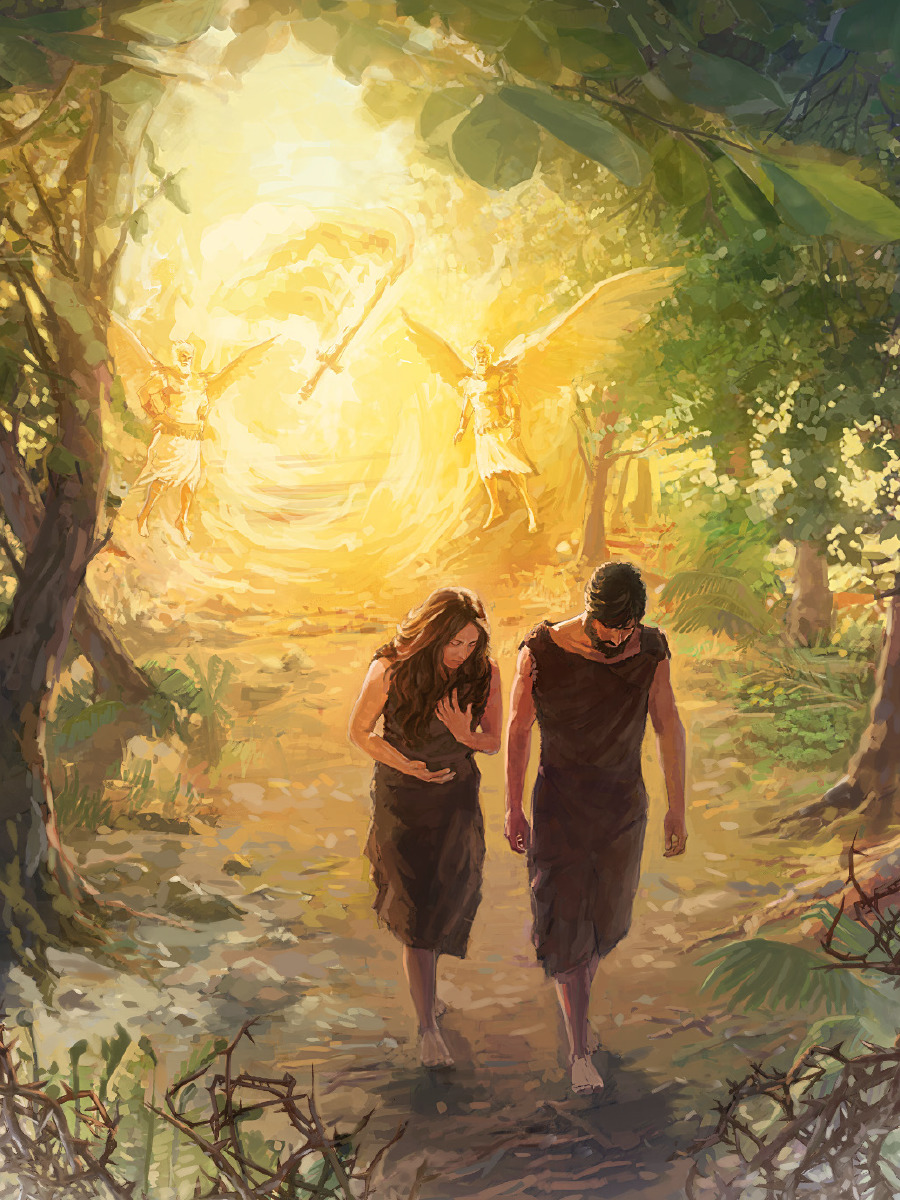 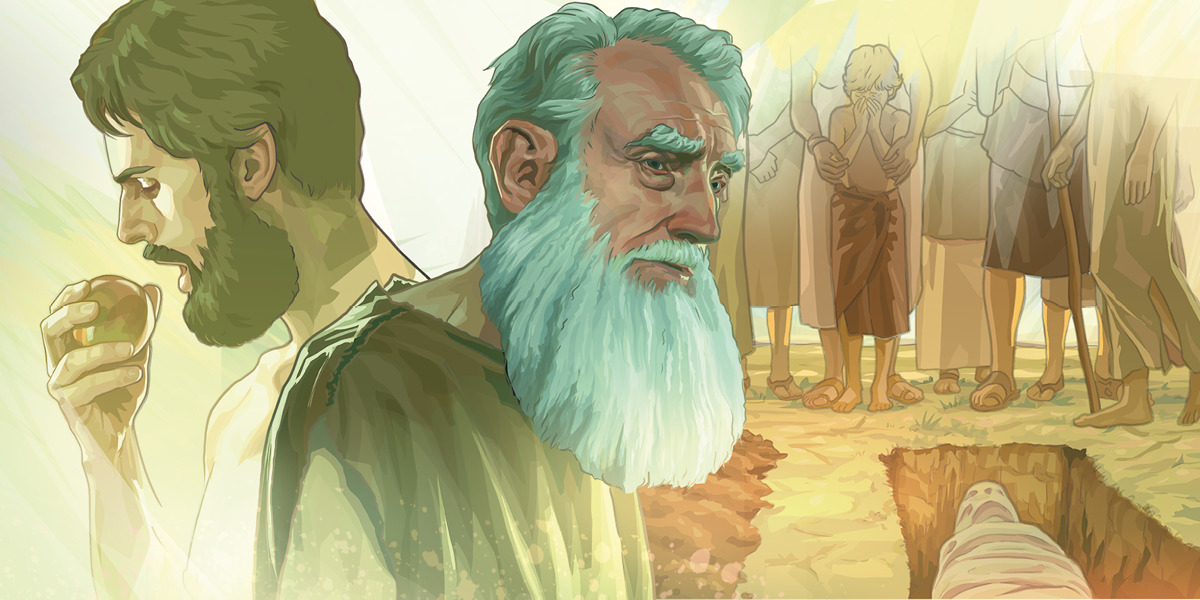 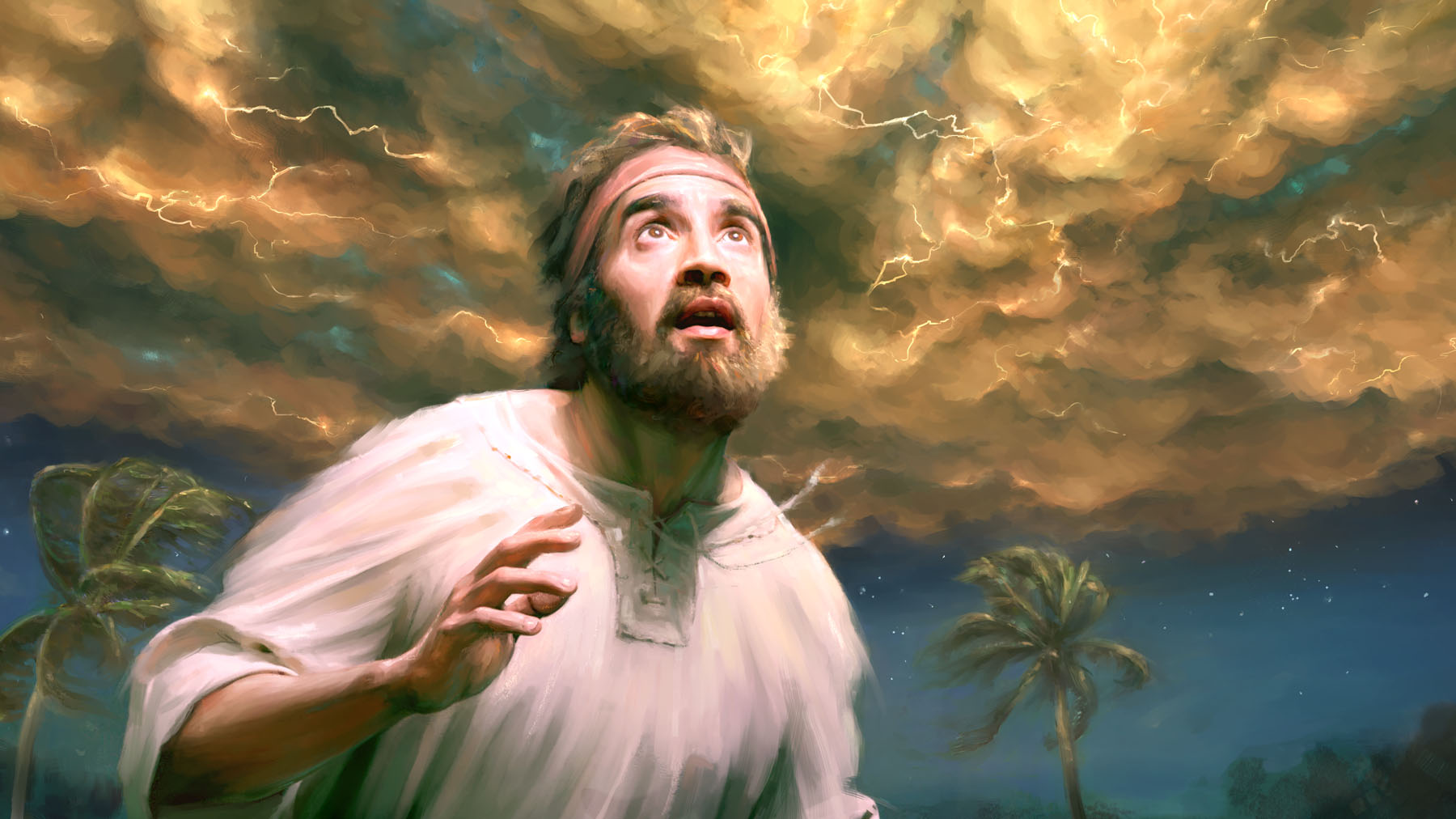 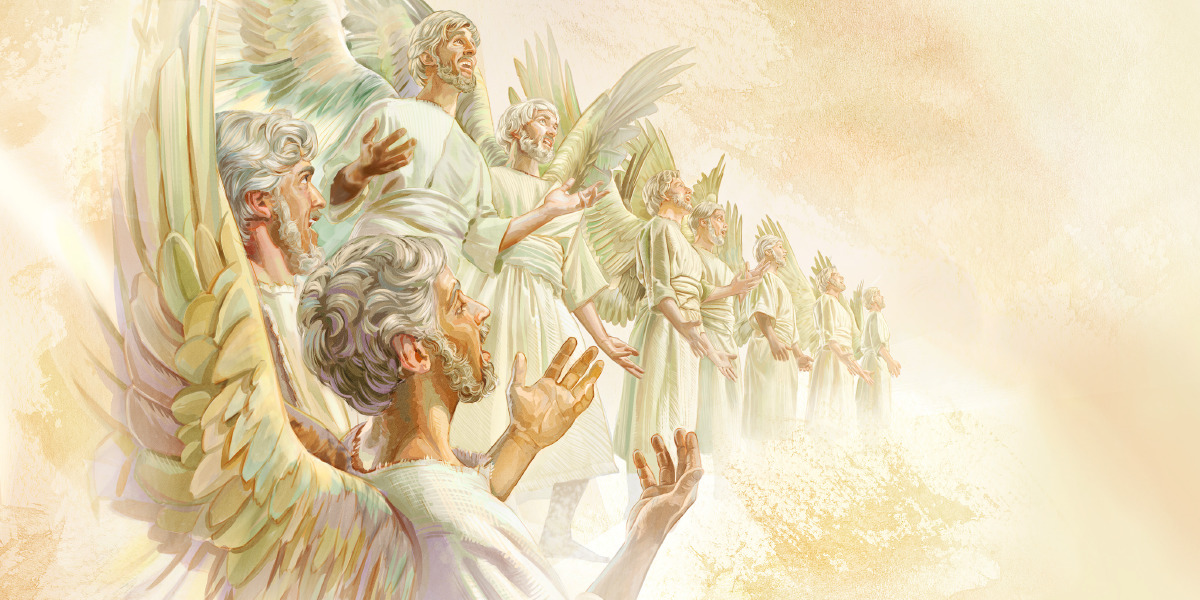 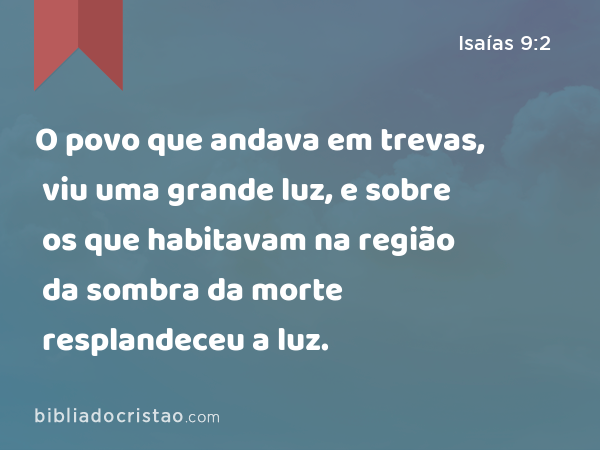 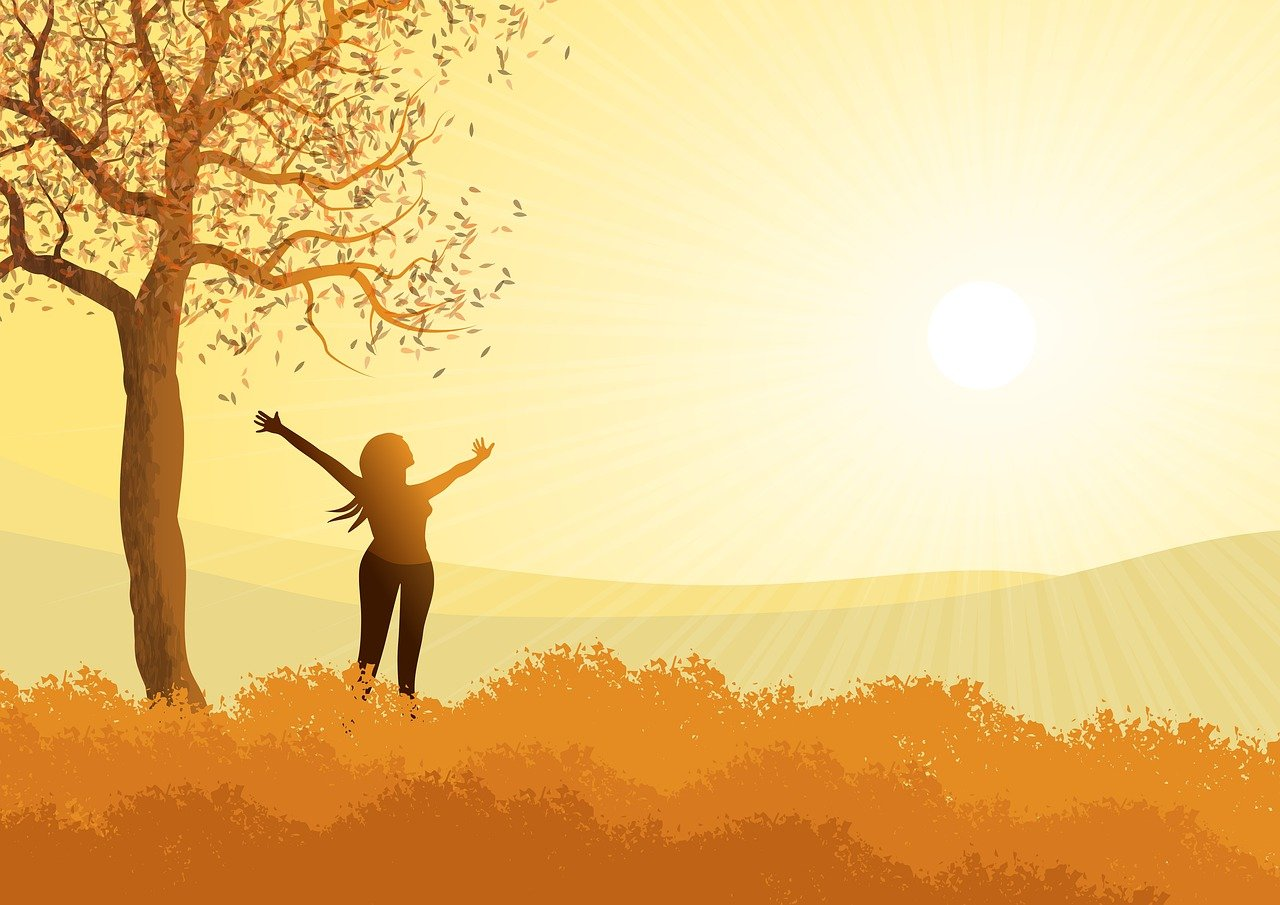 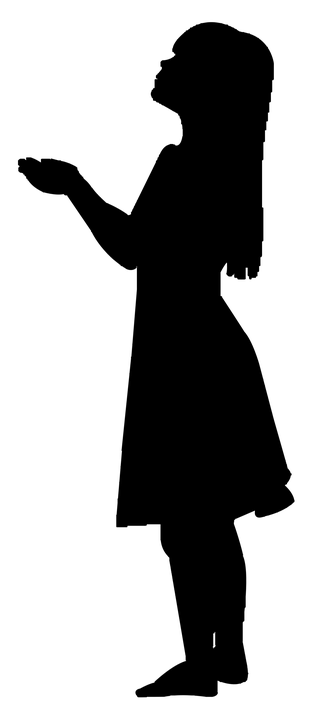 DESENHE A LUZ / FAÇA COLORIDO
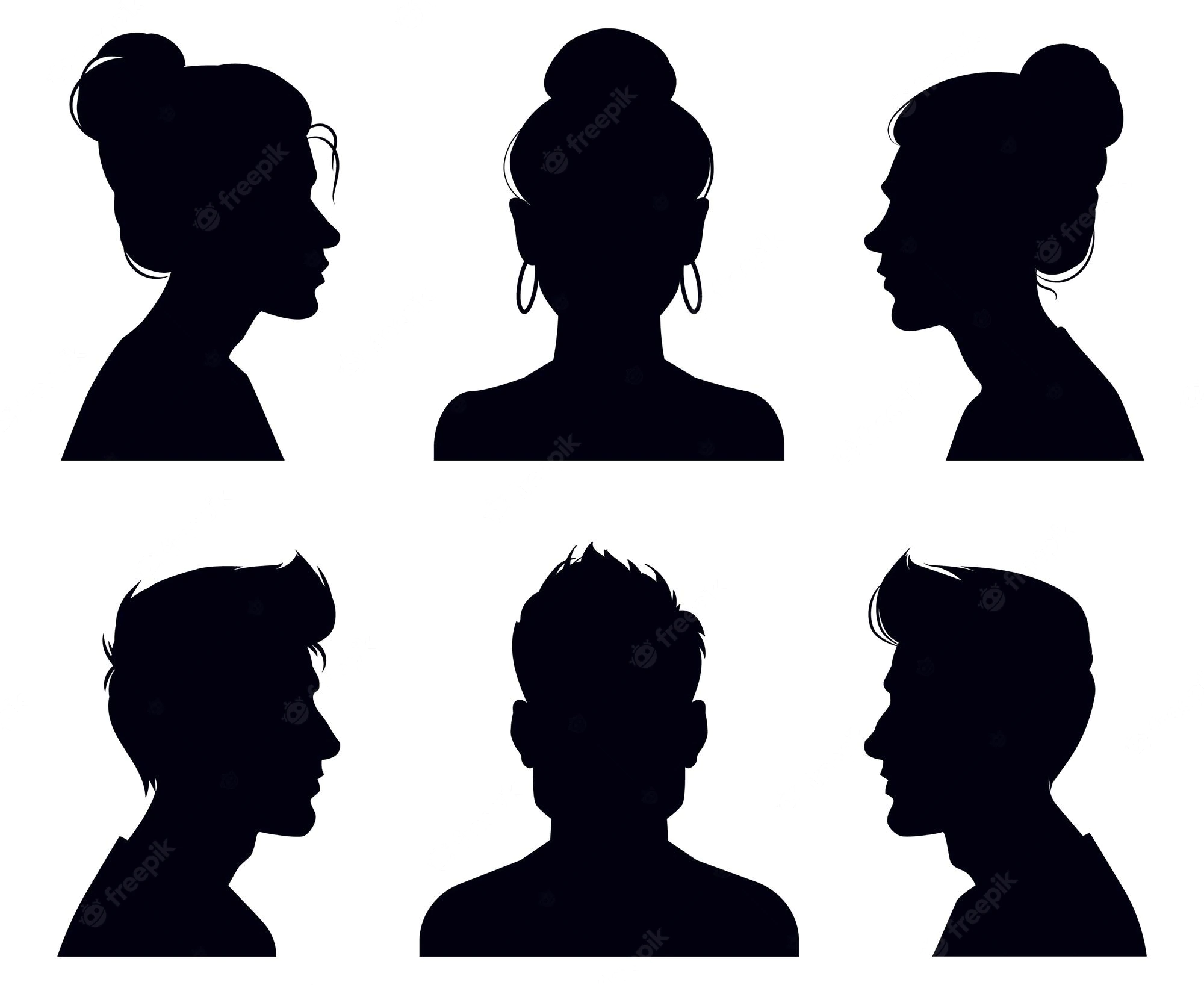 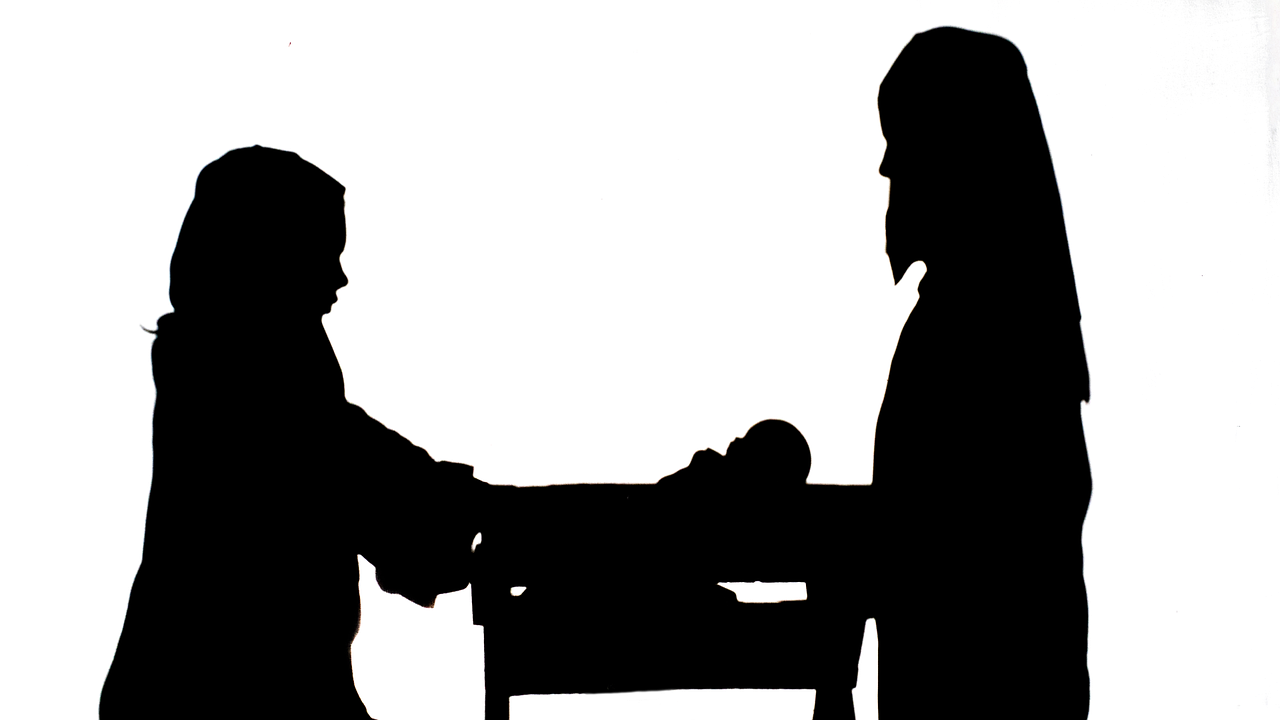